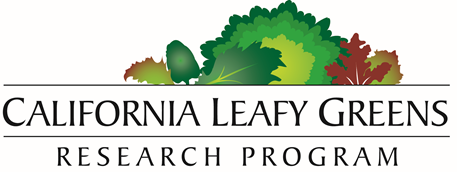 Jennifer Clarke
Executive Director
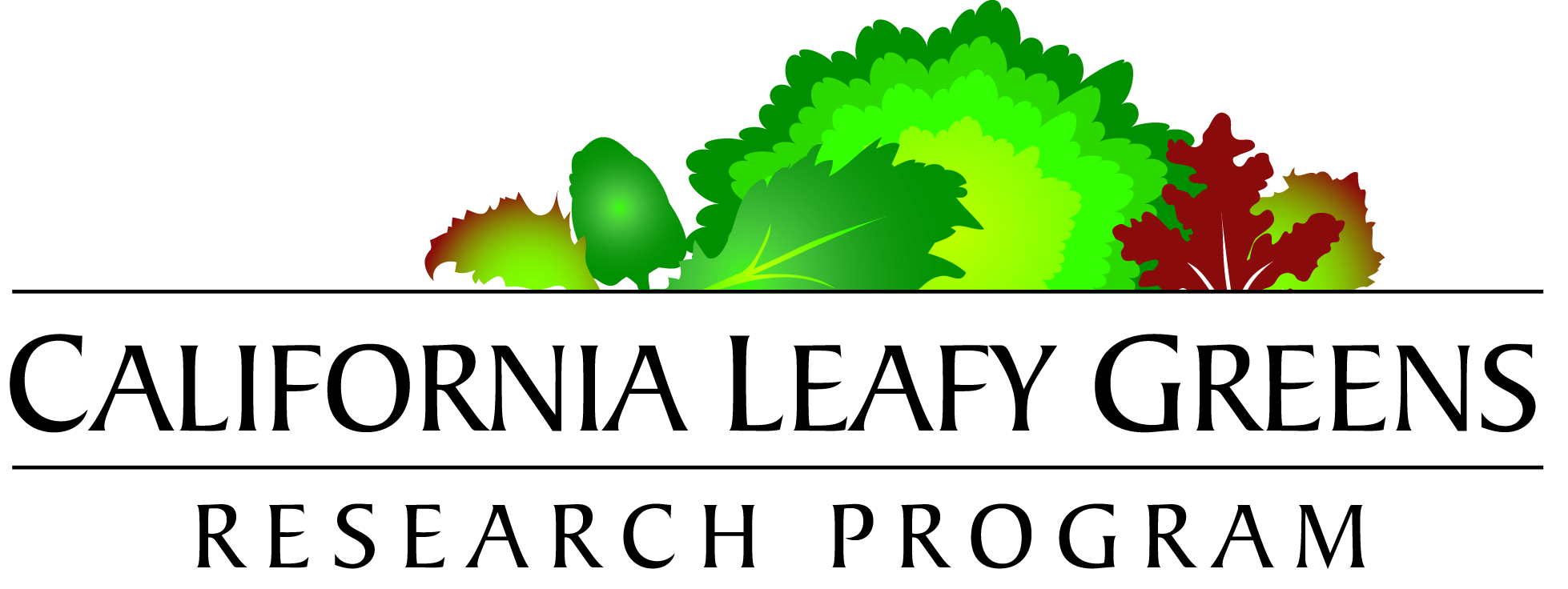 A Little History
California Leafy Green Research Program is a Marketing Order administered through CDFA

Mandatory program created to fund research relating to production, processing, and distribution of Iceberg Lettuce (currently Leafy Greens)

1973- The Iceberg Lettuce Research Board first convened 
1997- The CA Lettuce Research Board (the four major leaf lettuces were added)
2008- The CA Leafy Greens Research Program (spinach and spring mix were included)
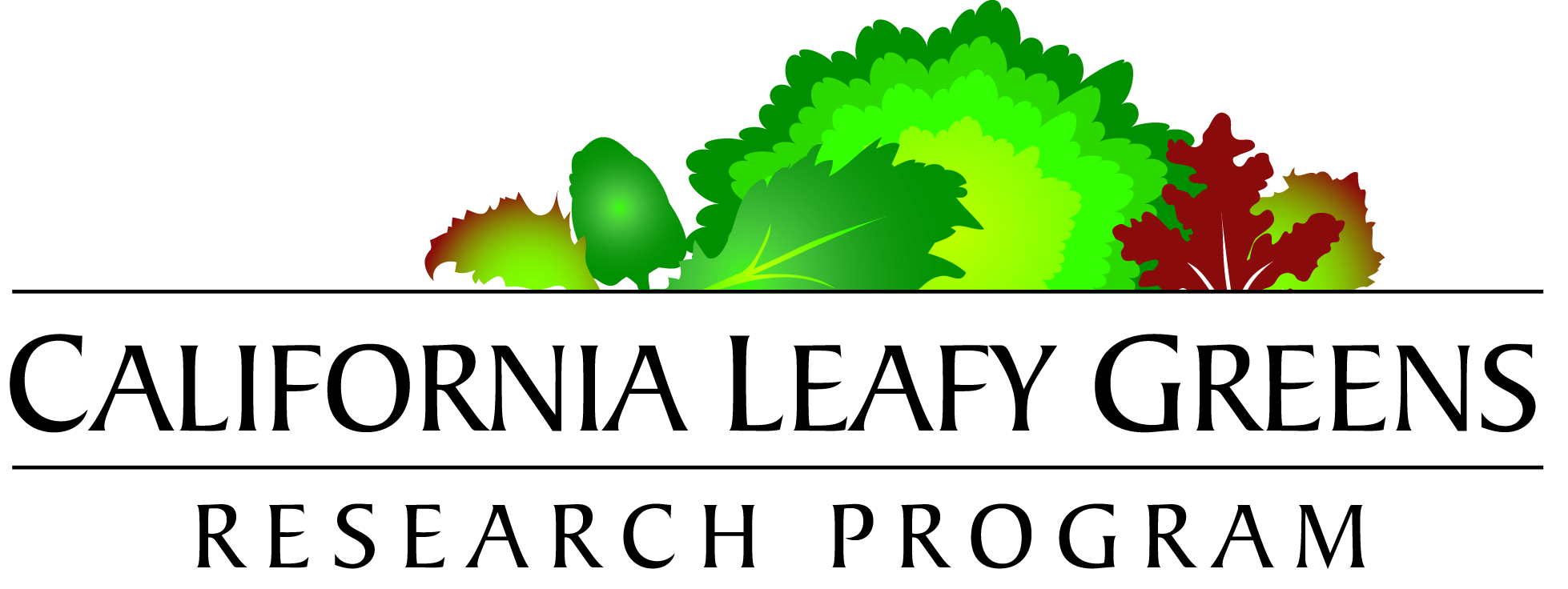 Handlers (Shippers) file monthly assessment reports based on volume shipped 
The assessments paid are use to fund research and run the program
Board members represent the industry in setting the annual budget, research priorities, and determining research projects that will receive funding.
15 Board Members and 15 Alternate Members representing 3 Districts and 67 Handlers
Blythe-Imperial
Santa Maria-Lompoc-Oxnard
Salinas-Watsonville-San Joaquin Valley
Challenges
Food Safety Concerns, Outbreaks and Recalls
Increased Regulatory Oversight of Water Quality and Nutrient Management
Labor Shortages and Need for Mechanization/Technology
Pest Management Challenges, Especially Associated with Organic Production 
Soil Borne Diseases and Plant Viruses- INSV, Pythium wilt
Loss of UC ANR Farm Advisors and Specialists
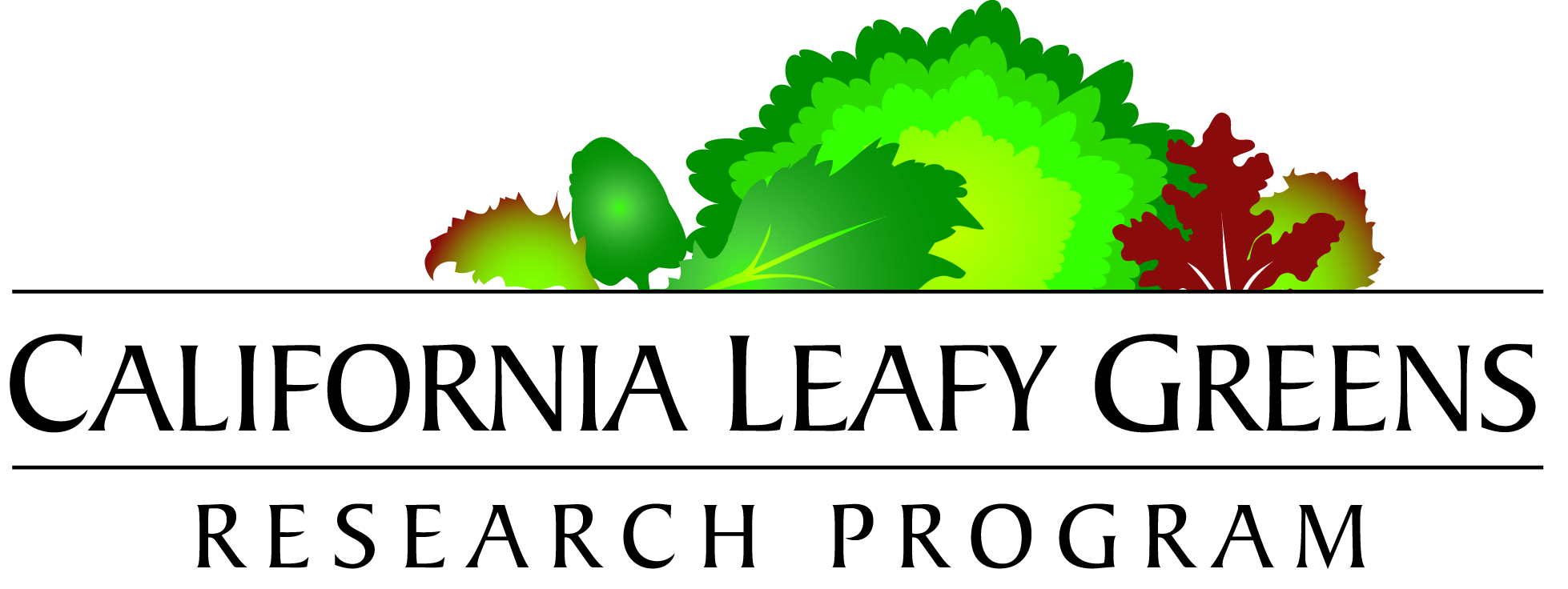 2021-2022 Research Funding
$1,470,377 (31 Projects)
Board Funded INSV and Pythium Research
2019

Daniel K. Hasegawa, Alejandro Del-Pozo, JP Dundore-Arias
Spatial and Temporal Patterns of Western Flower Thrips and INSV in Lettuce Fields in the Salinas Valley and Impacts on Plant Health and Productivity

Alejandro Del-Pozo
Integrating Conservational Biocontrol and Chemical Tactics for Managing Aphids and Thrips in Lettuce

Alejandro Del-Pozo, Ian Grettenberger
Insecticide Resistance Monitoring and Evaluation of Efficacy of Current Chemical Tactics for Managing Aphids and Thrips in Lettuce
Board Funded INSV and Pythium Research
2020

Daniel K. Hasegawa, Elizabeth Mosqueda, Richard Smith
Assessing the impact that weeds and other secondary plants have on INSV incidence in commercial lettuce fields

Daniel K. Hasegawa, William M. Wintermantel
Efficacy of RNA interference (RNAi) technology to manage thrips and viruses in lettuce

JP Dundore-Arias, Richard Smith
Advancing understanding of the biology and management of Pythium wilt of lettuce
Board Funded INSV and Pythium Research
2021

JP Dundore-Arias, Richard Smith	
Characterization and Control of Pythium Wilt 

Michael Cahn, Richard Smith, JP Dundore-Arias
Improved Pythium Wilt Control through Improved Irrigation Practices

Daniel K. Hasegawa, Richard Smith
Area-wide Monitoring of Thrips

Daniel K. Hasegawa, William M. Wintermantel
Thrips RNAi Technology
Board Funded INSV and Pythium Research
2021 continued

Apurba Barman, Daniel Hasegawa
Monitoring seasonal thrips population dynamics and identification of reservoir hosts of Impatiens Necrotic Spot Virus (INSV) in Imperial Valley lettuce production landscape

Kerry Mauck, Daniel Hasegawa
Evaluating Plant Immunity Priming Agents for Protection Against Virus Infection In Lettuce

Ian Grettenberger, Daniel Hasegawa
Novel Technologies for Effective and Sustainable Management of Thrips and Aphids in Lettuce: Precision Insecticide Applications and Drone Releases of Natural Enemies 

Frank Martin, Timothy Miles, Martin Chilvers
Development of a molecular diagnostic assay for Pythium uncinulatum
Contact
Jennifer Clarke

jennifer@calgreens.org
831-595-9490

www.calgreens.org